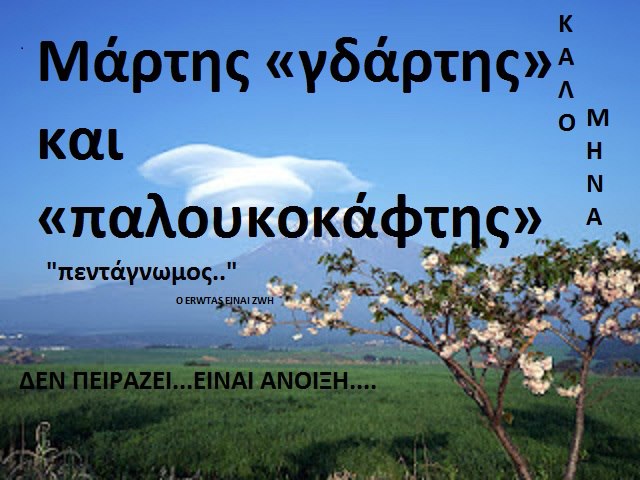 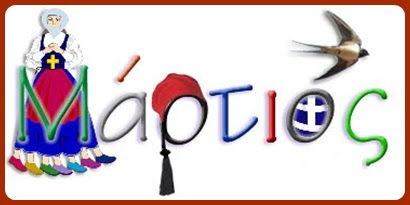 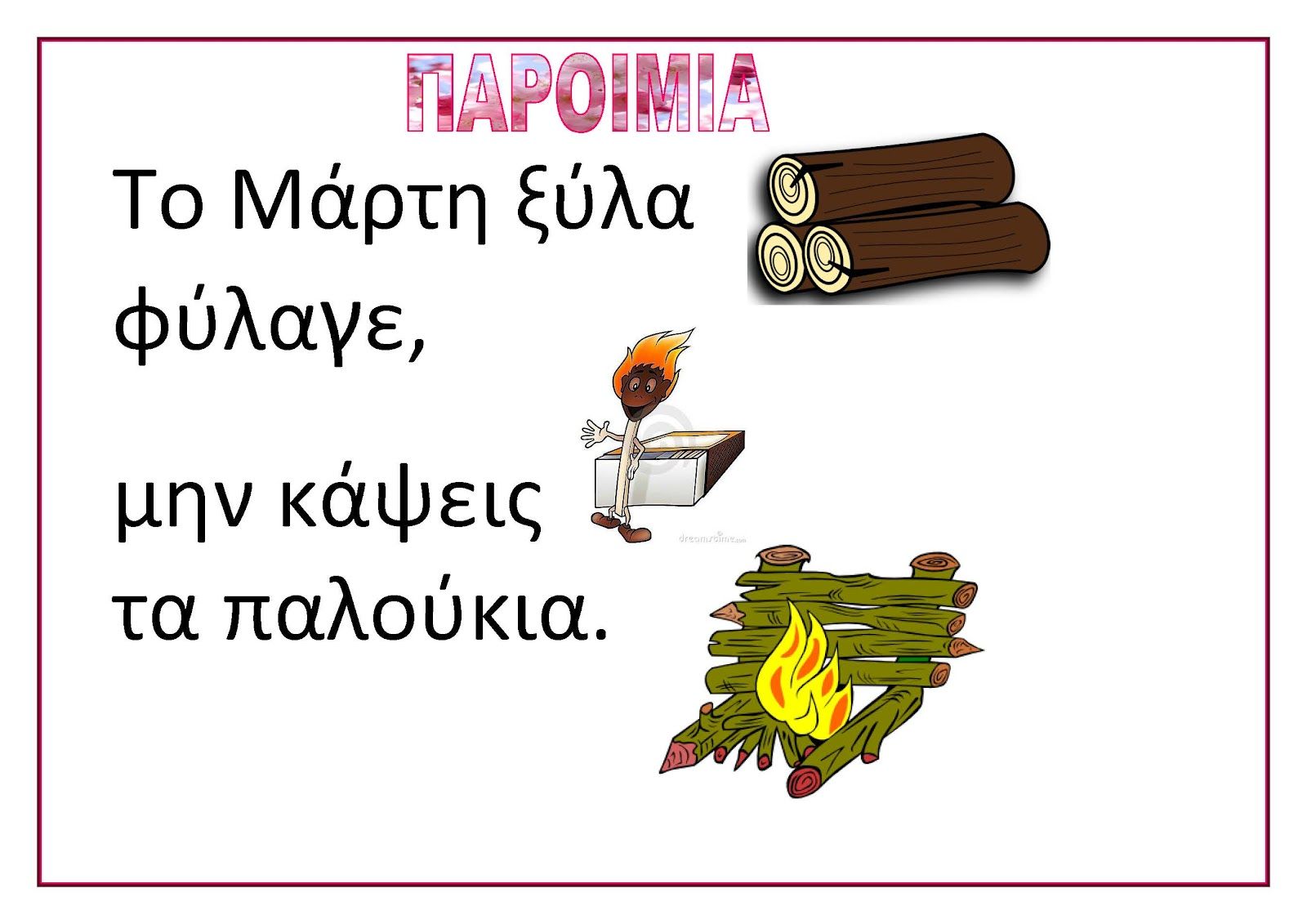 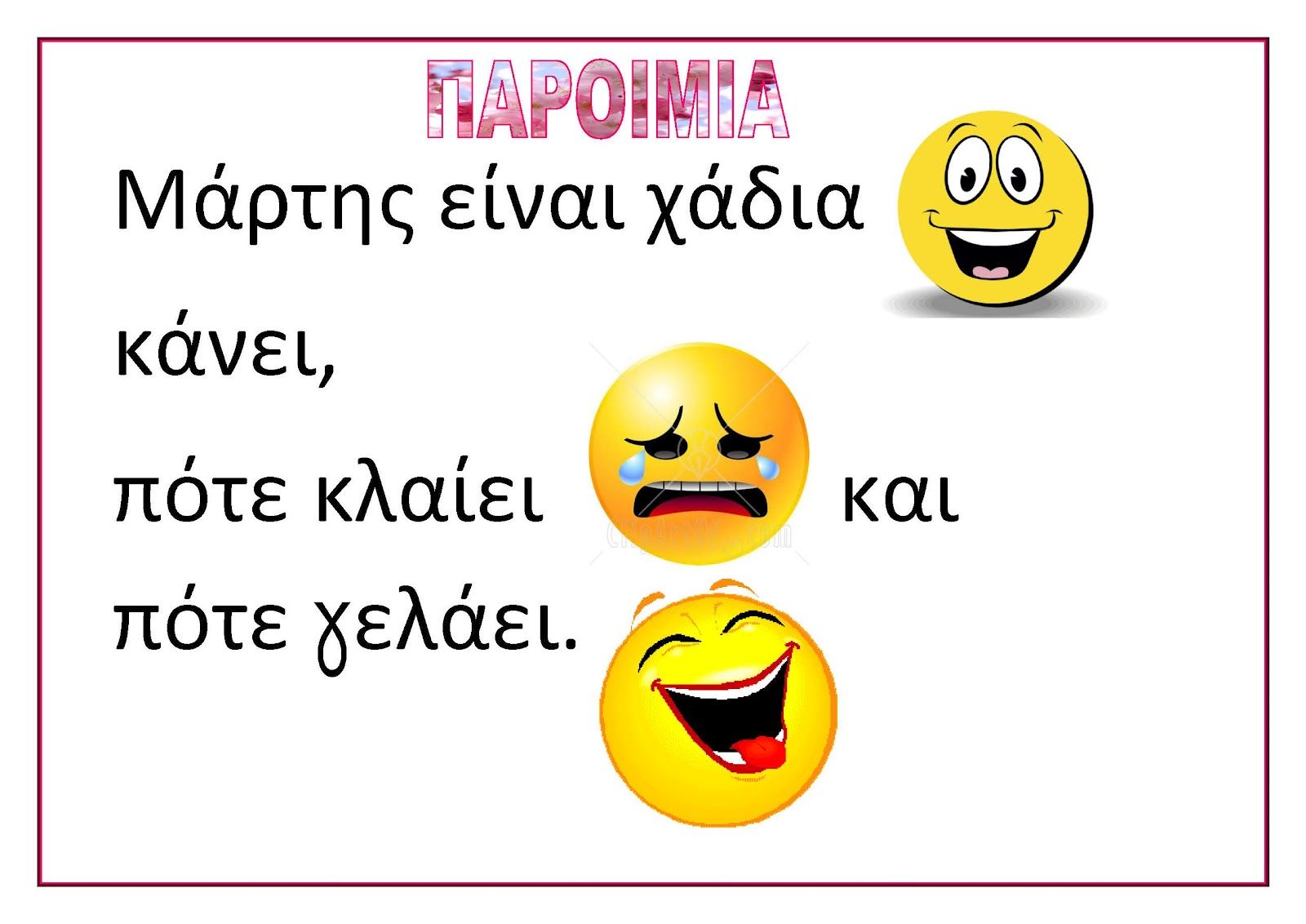 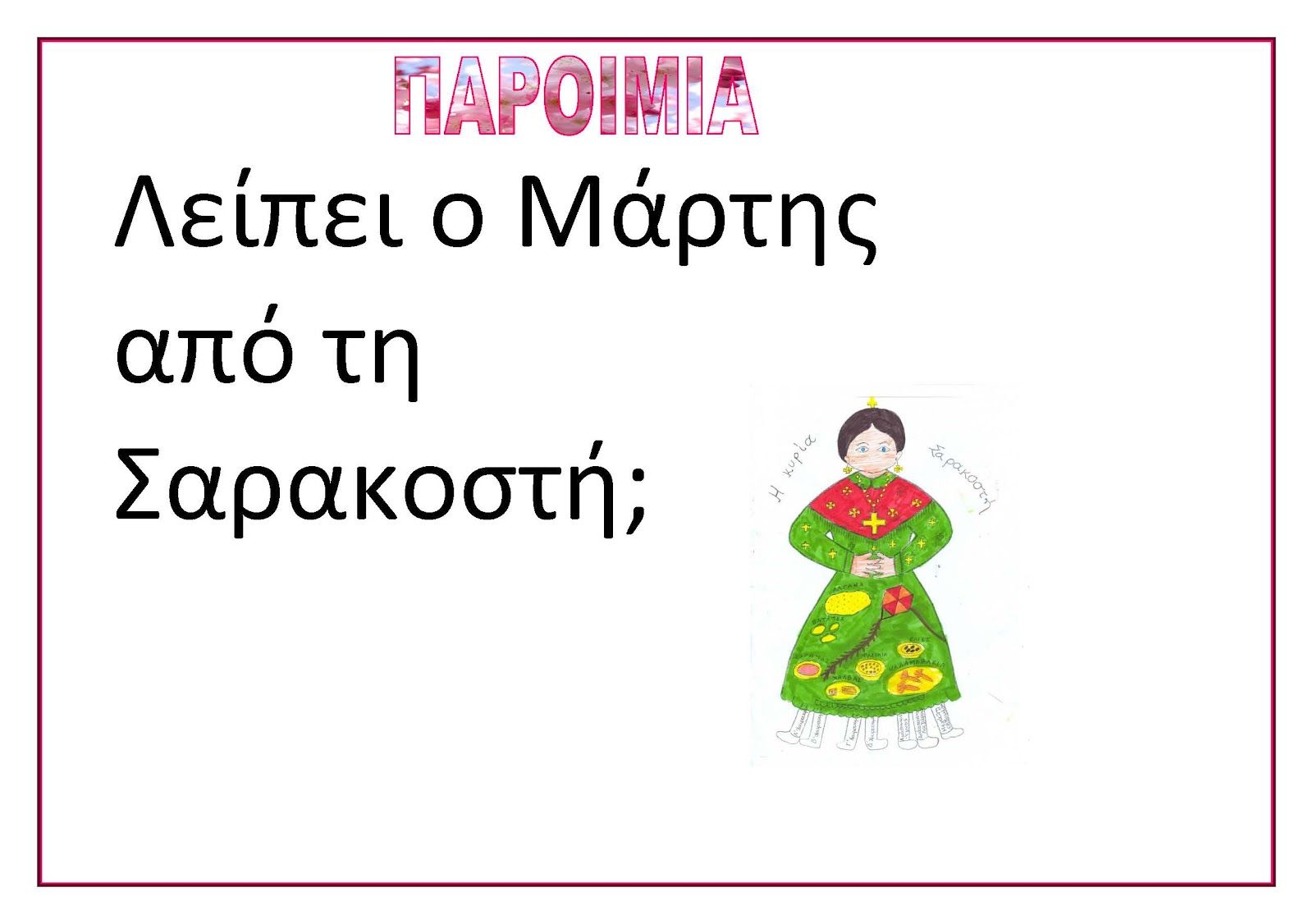 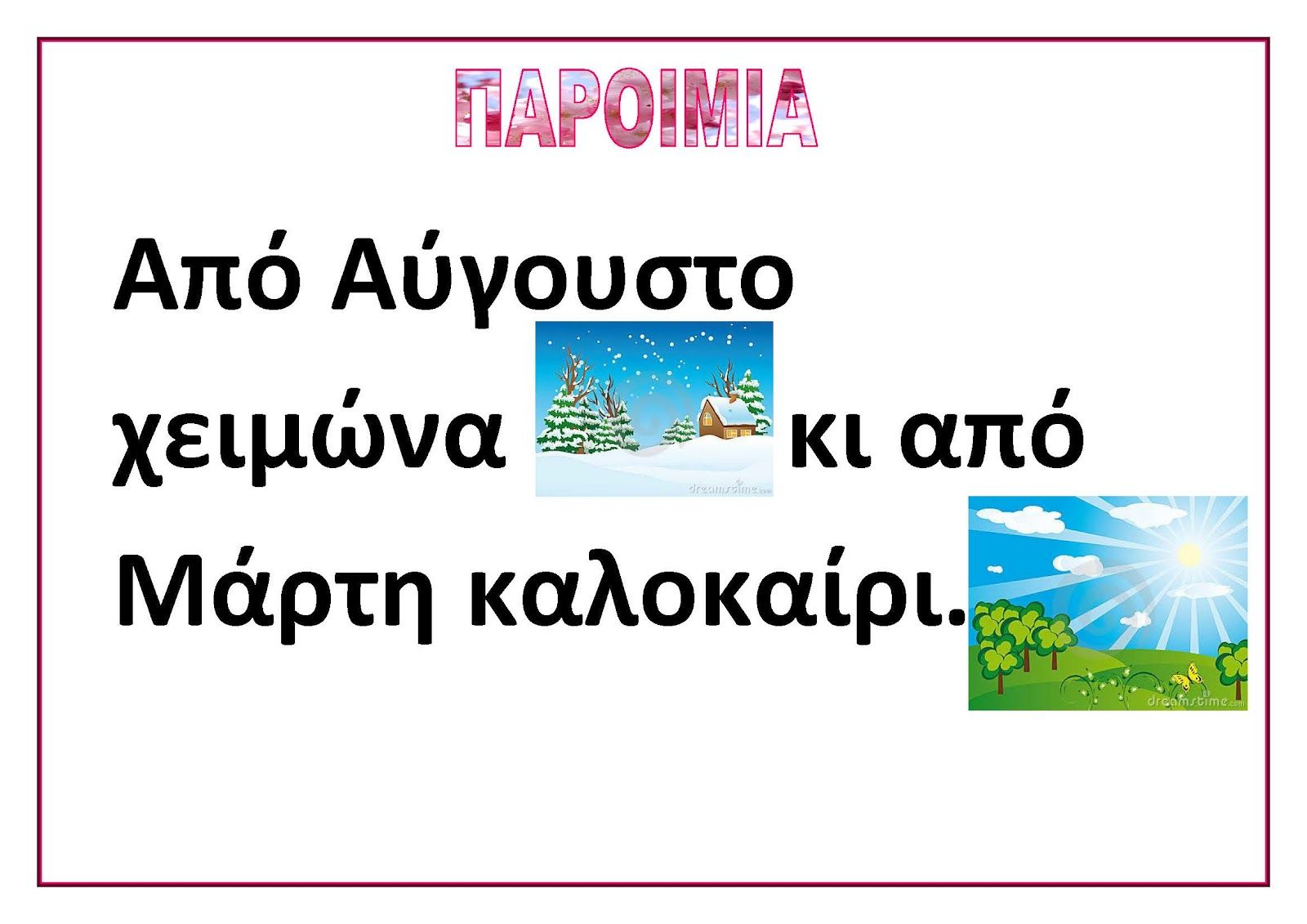 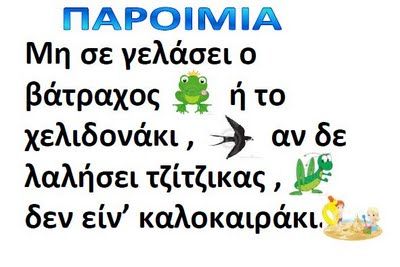 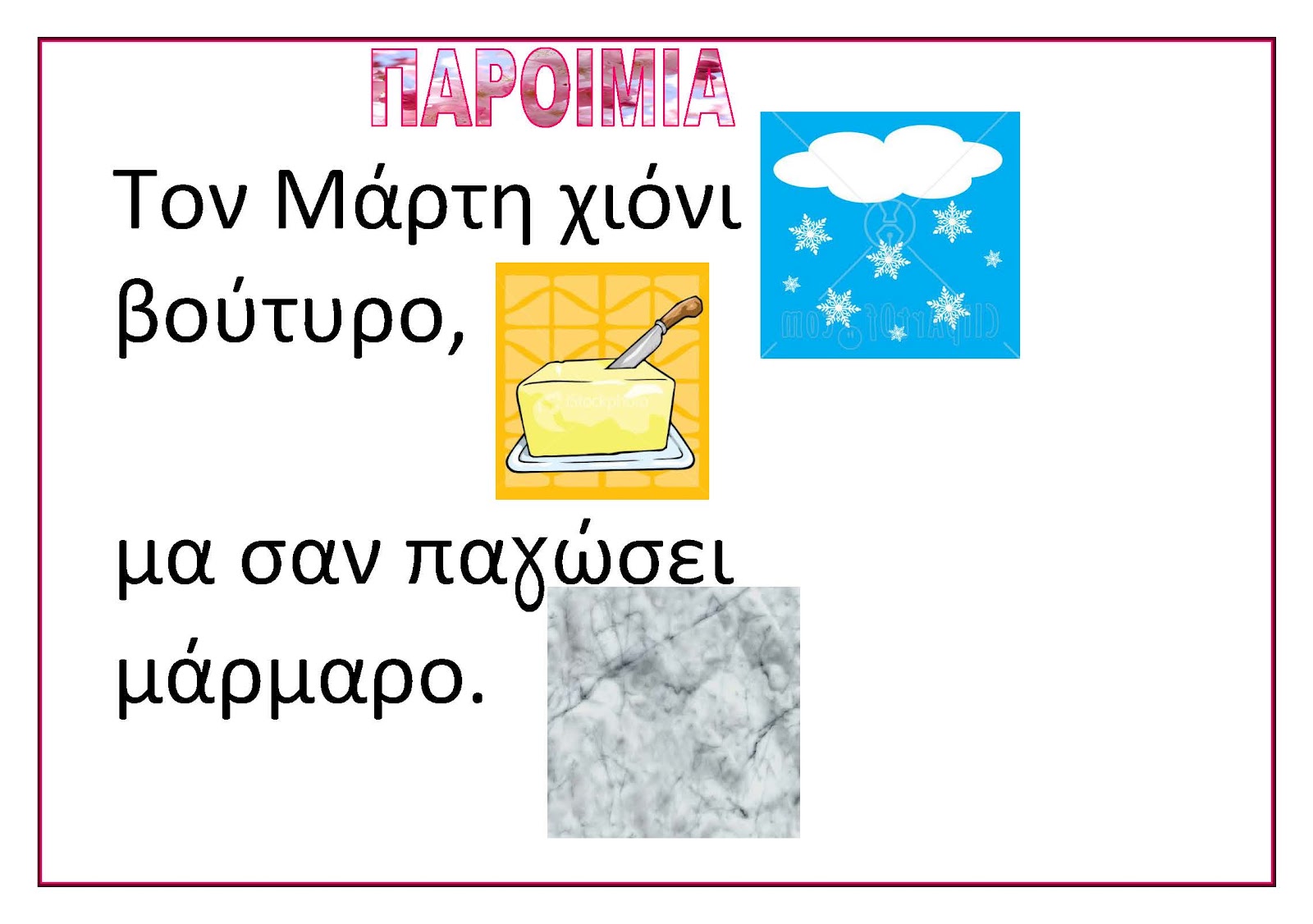 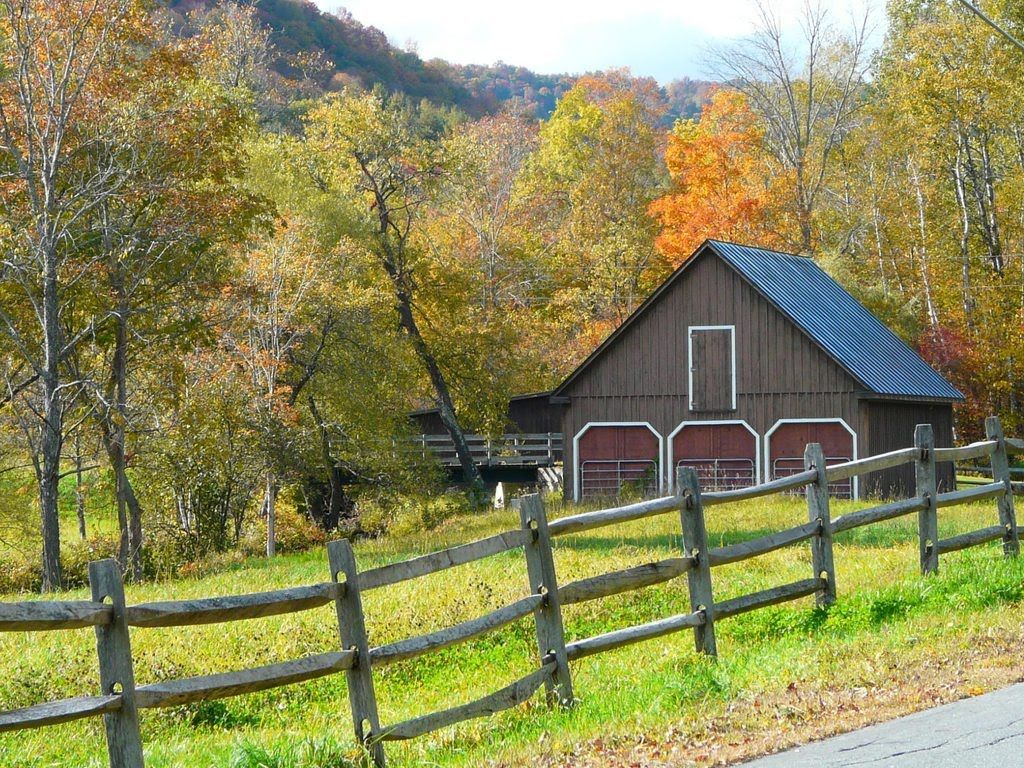 Μια φορά και έναν καιρό ήταν μια γιαγιούλα που ζούσε σε ένα όμορφο σπίτι στην εξοχή .
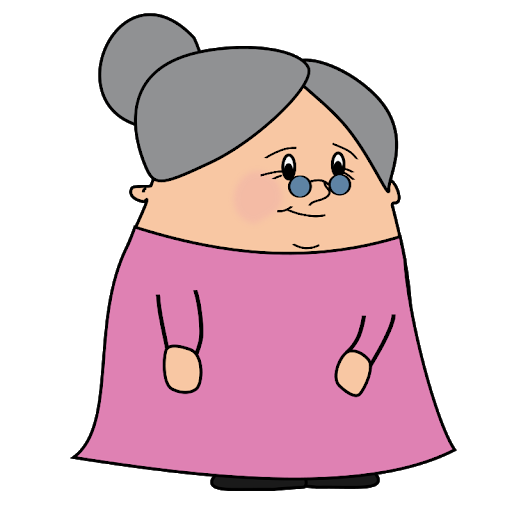 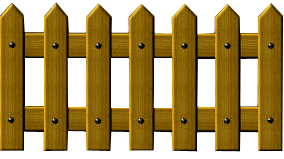 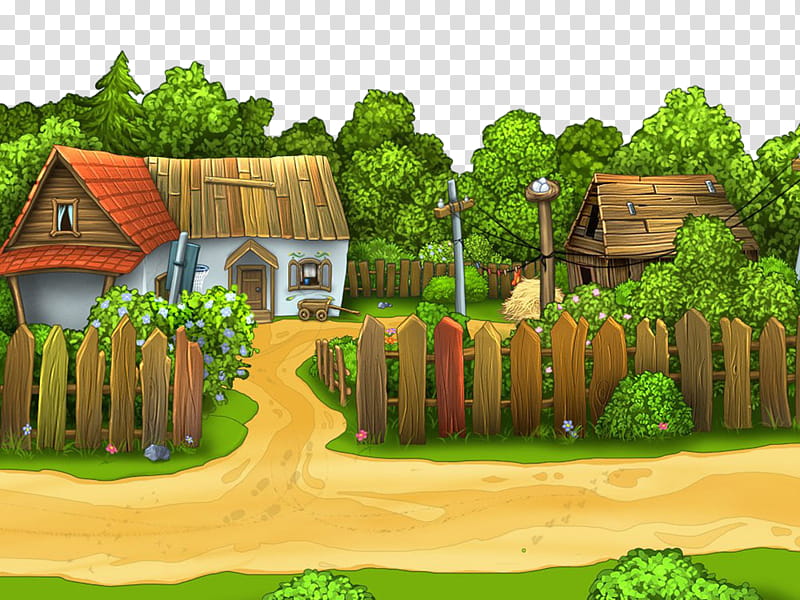 Να μαζέψω τα χειμωνιάτικα τι μου χρειάζονται πια!!!Τώρα καλοκαιράκι πια
Αχ επιτέλους ήρθε ο Μάρτης να φύγει ο παλιοχειμώνας και βαρέθηκα
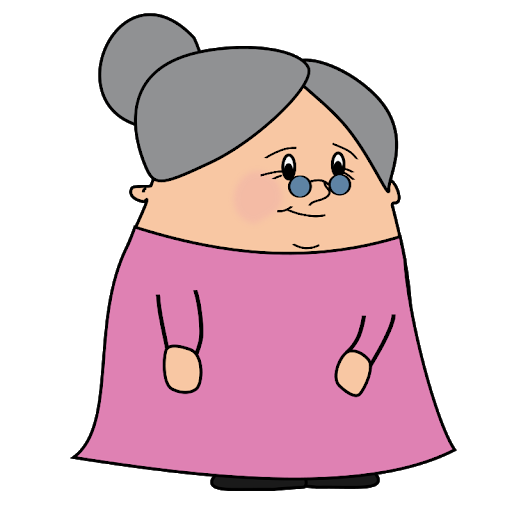 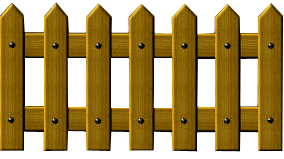 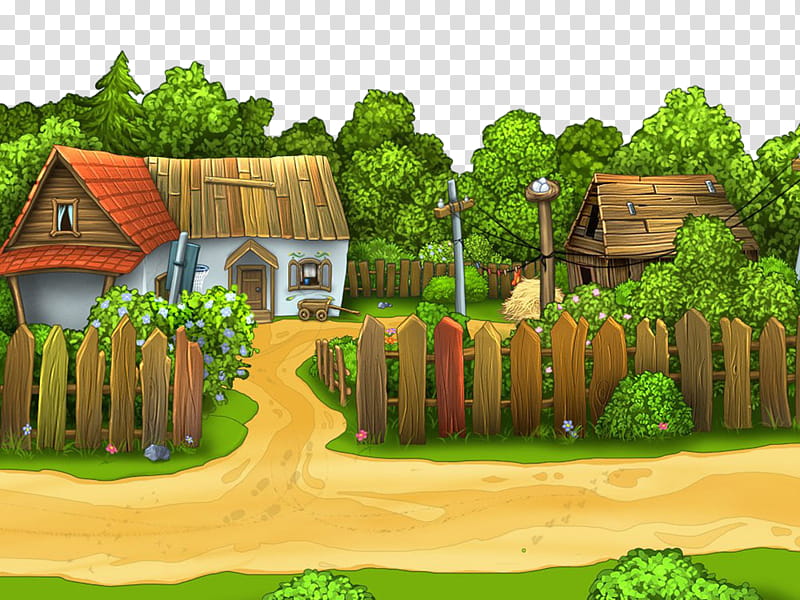 Ένας ήλιος λαμπερός ζέστανε τα πάντα !!!Η γριούλα αποφάσισε να φυλάξει τα χειμωνιάτικα ρούχα, τα χαλιά και τις κουβέρτες που δεν τα χρειαζόταν πια .
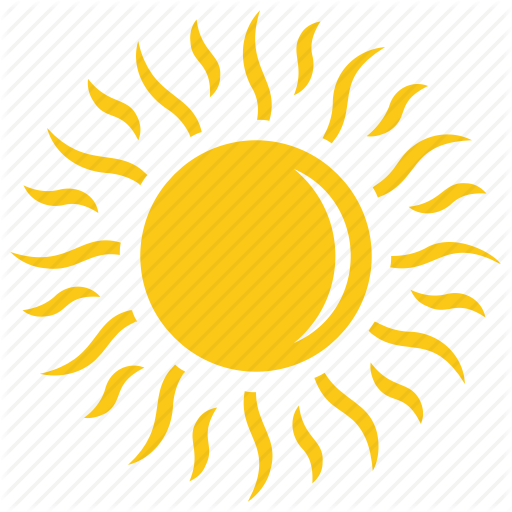 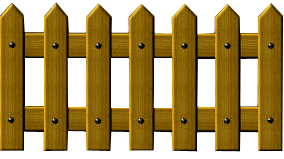 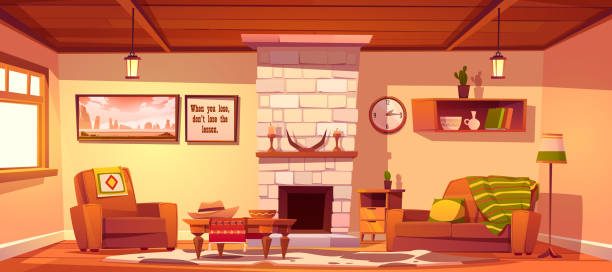 Ε πια και από Μάρτη καλοκαίρι δεν λέει ο λαός !!!Κάτσε να τα μαζέψω όλα ,να καθαρίσω και το τζάκι,μου τελειώσαν και τα ξύλα δεν χρειάζεται να πάρω άλλα !!!
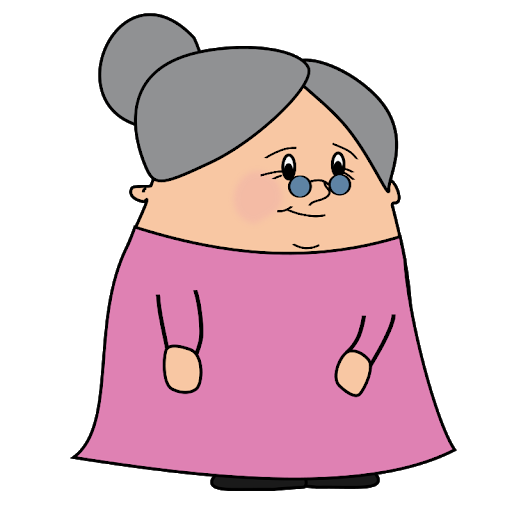 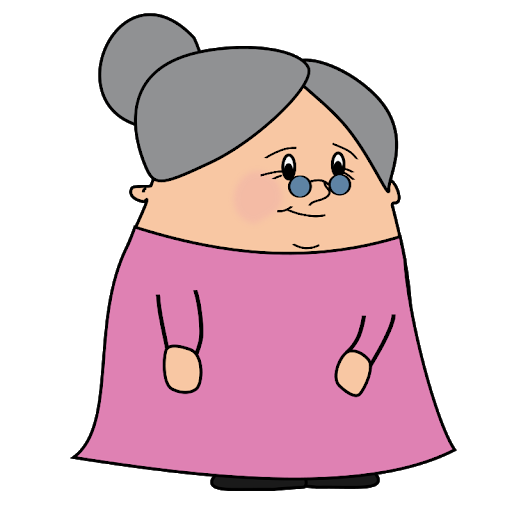 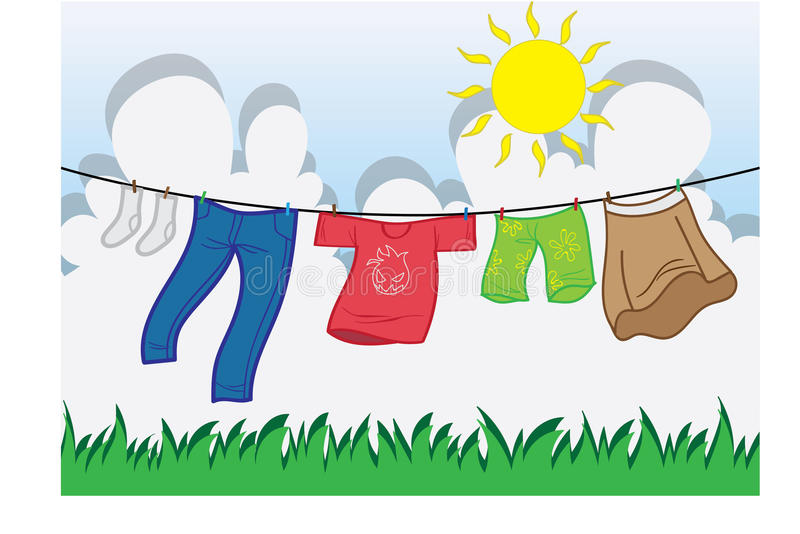 Η γιαγιά έβαλε και μπουγάδα και έπλυνε όλα τα ρούχα της !!!
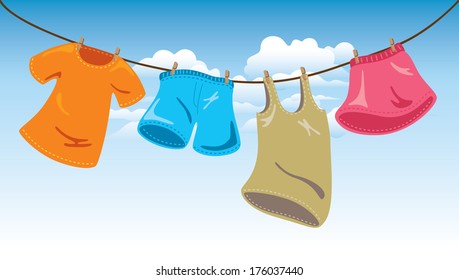 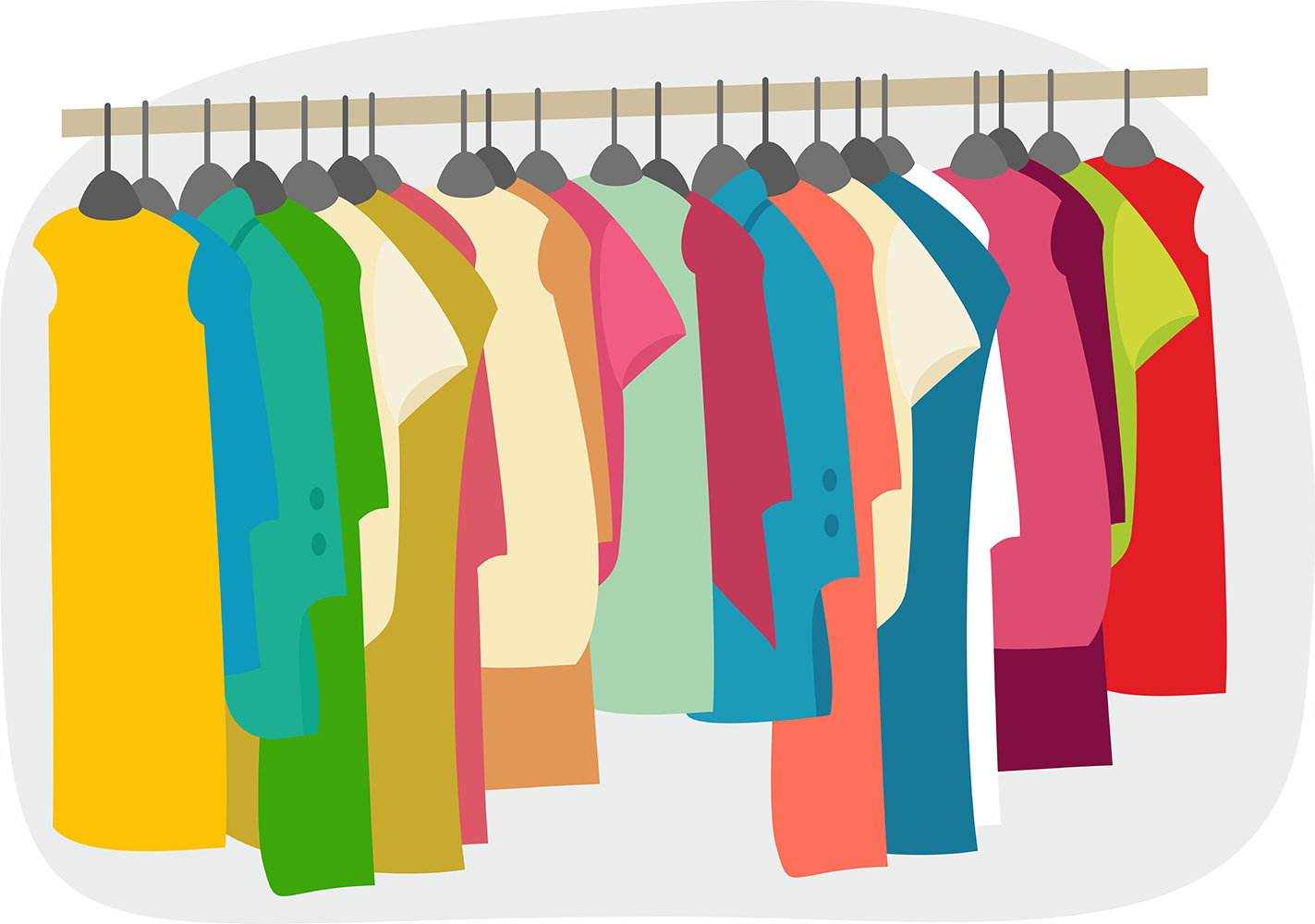 Όλα τα έπλυνε και τα φύλαξε στα ντουλάπια της
Ακόμα και τα χαλιά σήκωσε και τα καθάρισε ήταν πια ζέστη δεν τα χρειαζόταν !
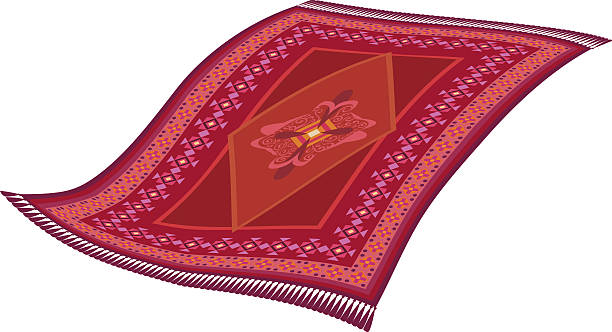 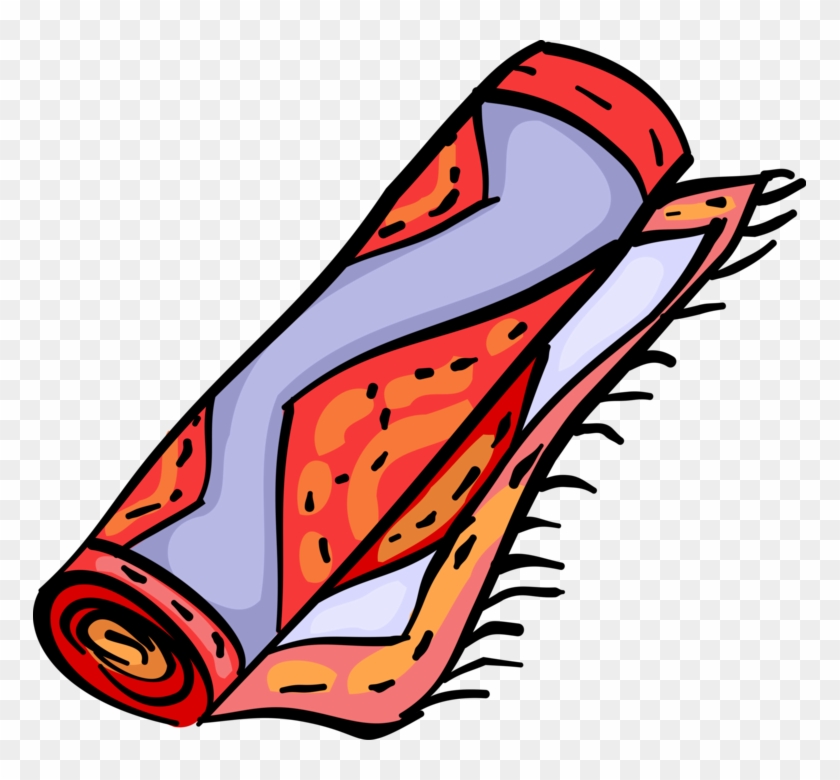 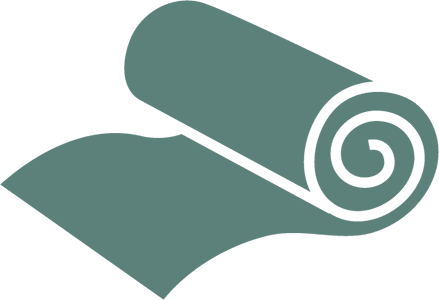 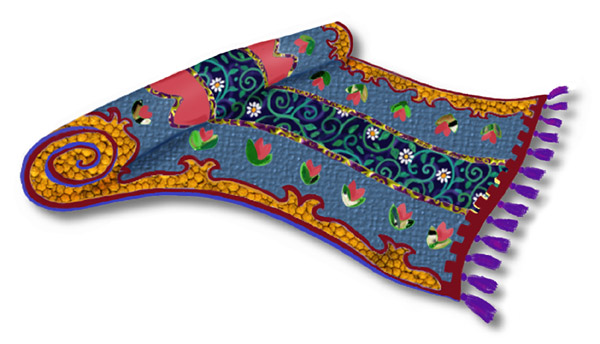 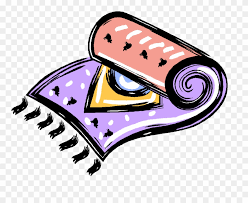 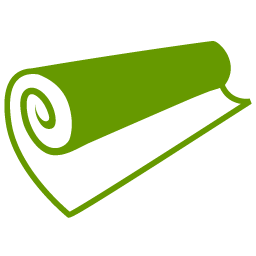 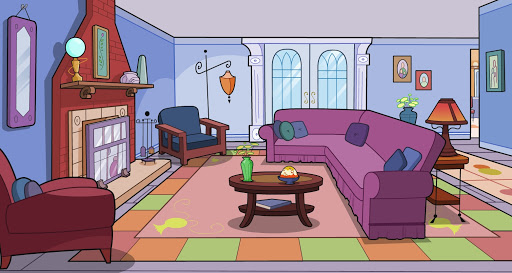 Σκούπισε και το τζάκι καλά καλά και ευχήθηκε και του χρόνου να είναι καλά να το ξανά ανάψει !!!
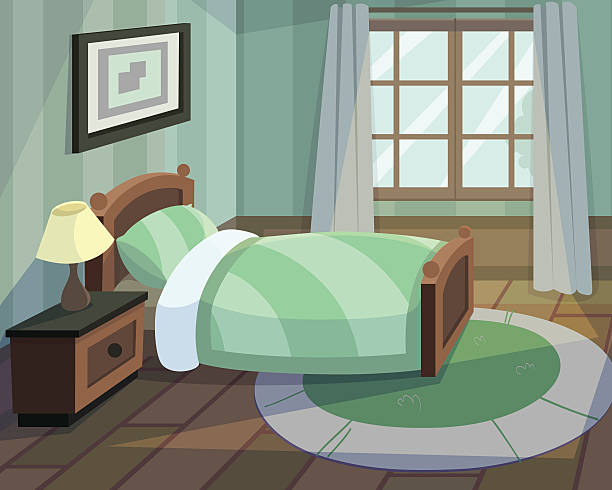 Έπλυνε και την κουβέρτα και το πάπλωμα από το υπνοδωμάτιο της και φύλαξε όλες τις χοντρές μάλλινες πιτζάμες της !!!
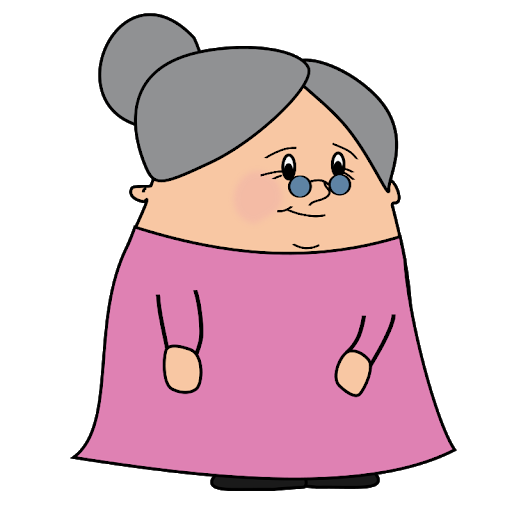 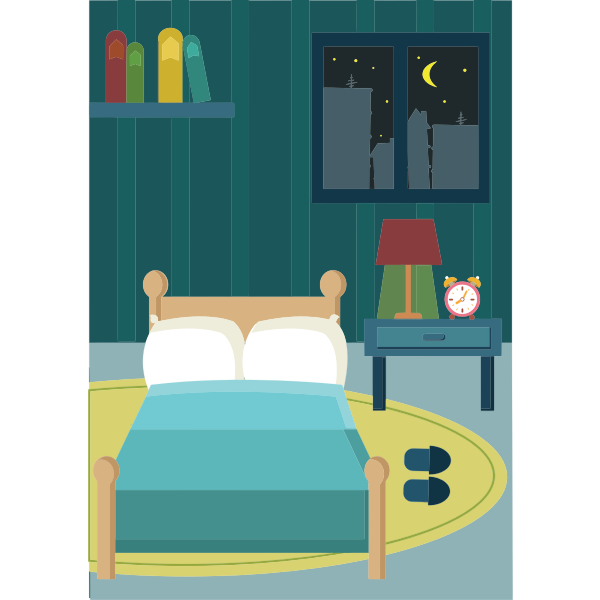 Κουρασμένη καθώς ήταν έπεσε να κοιμηθεί
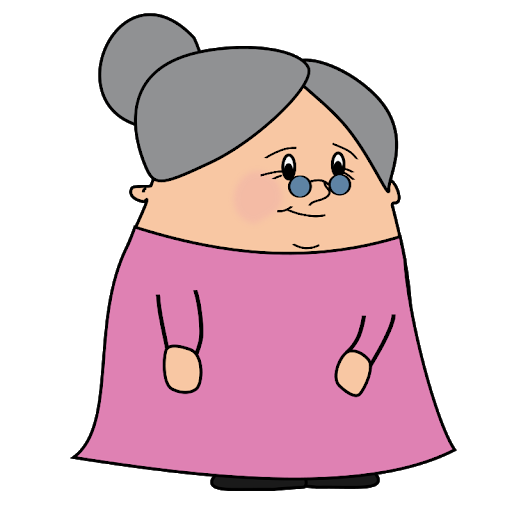 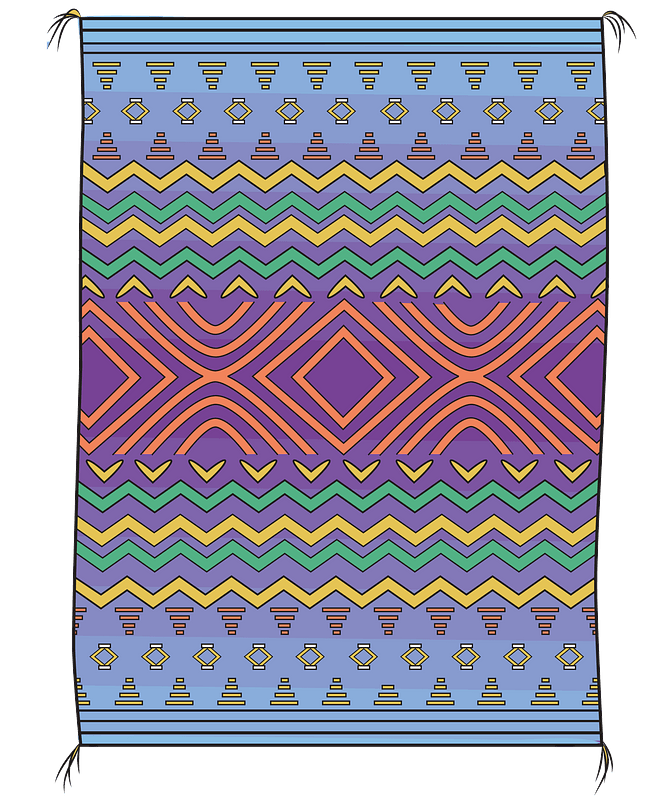 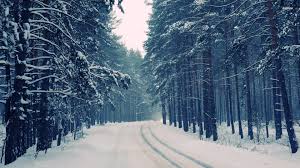 Το βράδυ όμως κάτι σοβαρό την ξύπνησε
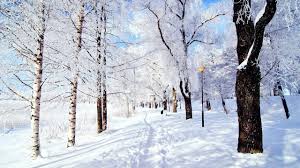 Αισθάνθηκε να κρυώνει και τα χέρια και τα πόδια της να παγώνουν έλα όμως που δεν είχε ούτε χοντρή κουβέρτα να σκεπαστεί ούτε ξύλα να ανάψει το τζάκι και να χουχουλιάσει δίπλα στην φωτιά !!!
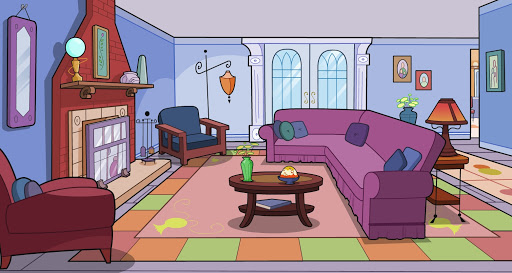 Μια και δυο τρέχει στην αυλή  του σπιτιού της και αρχίζει να τραβάει τα ξύλα από τον φράχτη για να τα ρίξει στο τζάκι στην φωτιά !!!
Αχ τι κρύο είναι αυτό !!!Αχ τι έπαθα θα ξυλιάσω γριά γυναίκα !!!
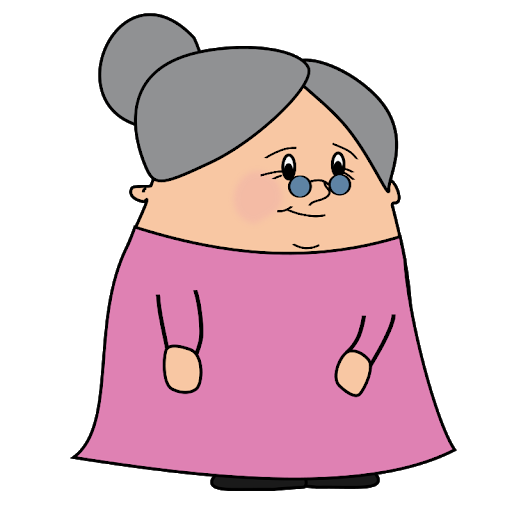 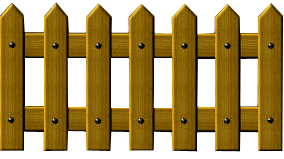 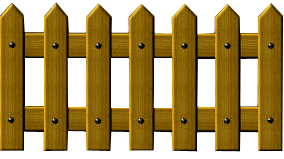 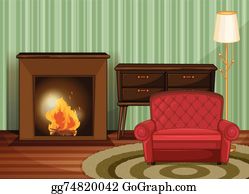 Δεν άφησε ούτε ένα ξύλο στον φράχτη ,τα έριξε όλα στο τζάκι και ζεστάθηκε το κοκαλάκι της !!!
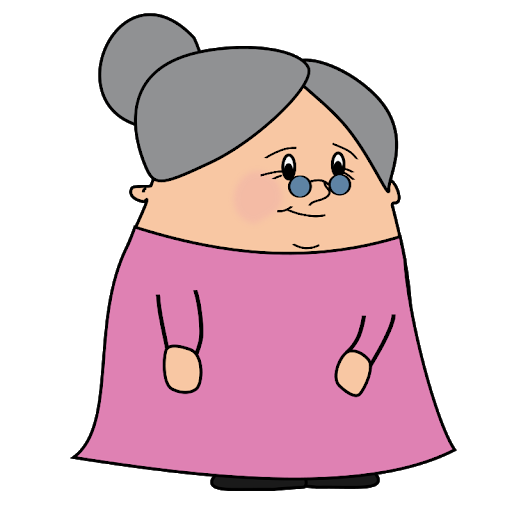 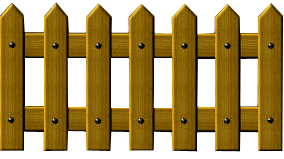 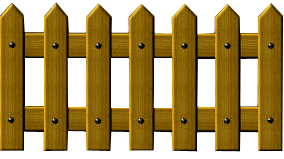 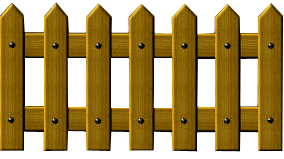 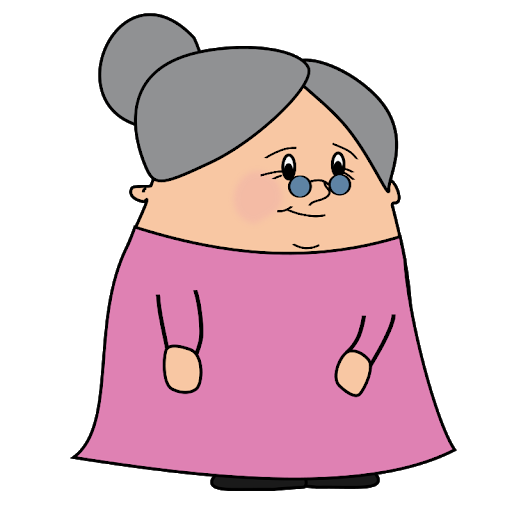 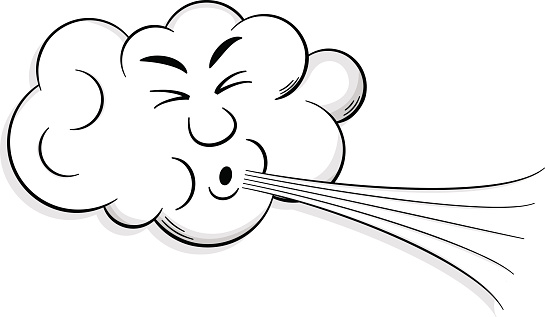 Αχ ο τρελός ο Μάρτης γδάρτης και κακός παλουκοκάφτης!!!
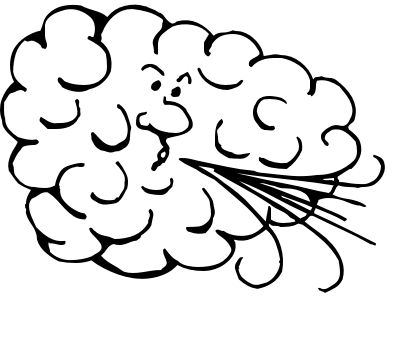 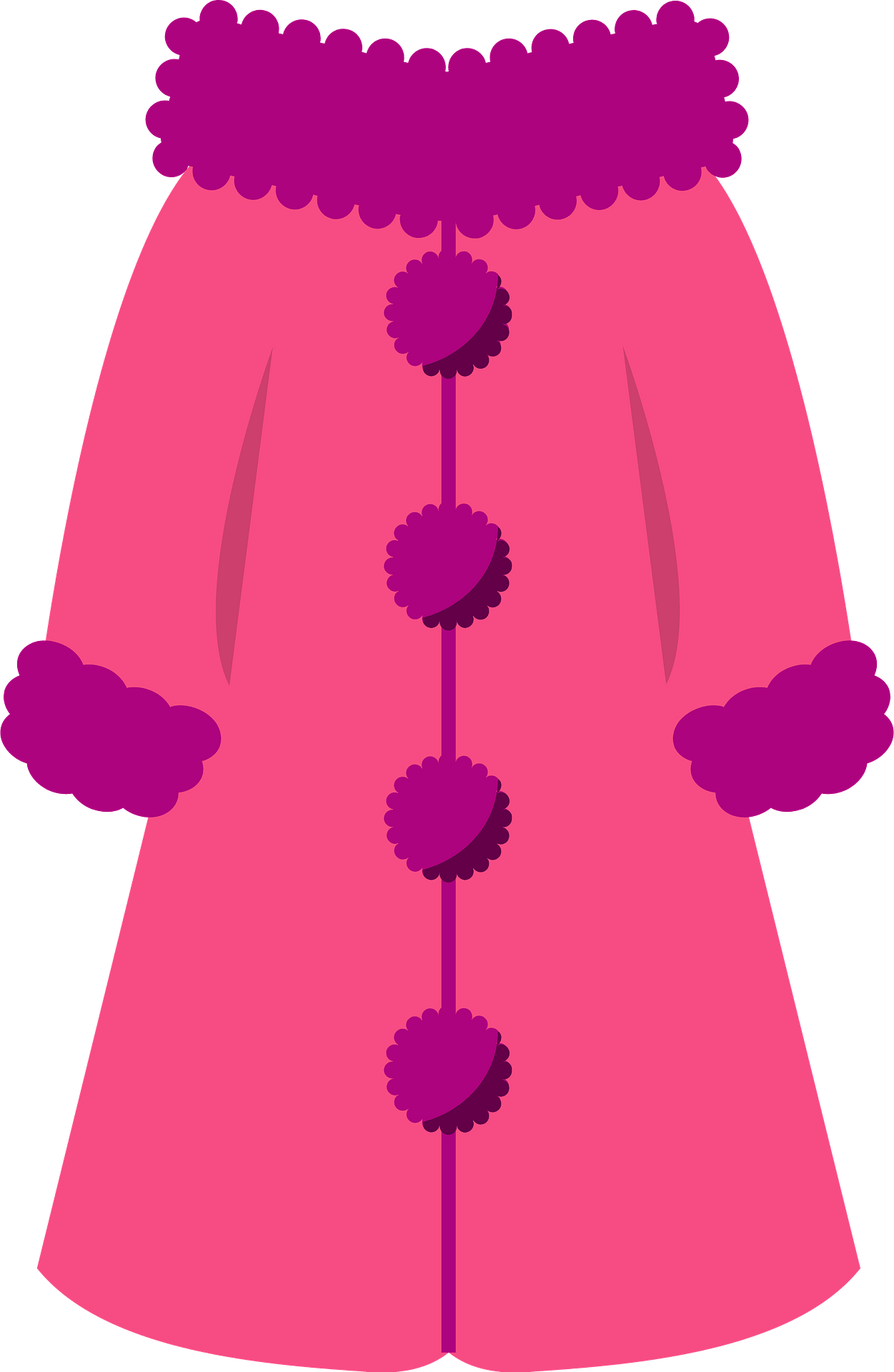 Και από τότε η γριά πάντα φυλάει ξύλα για να μην κάψει τα παλούκια !!!
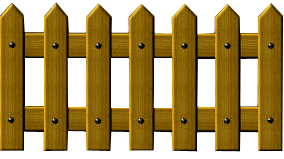 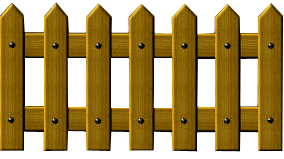